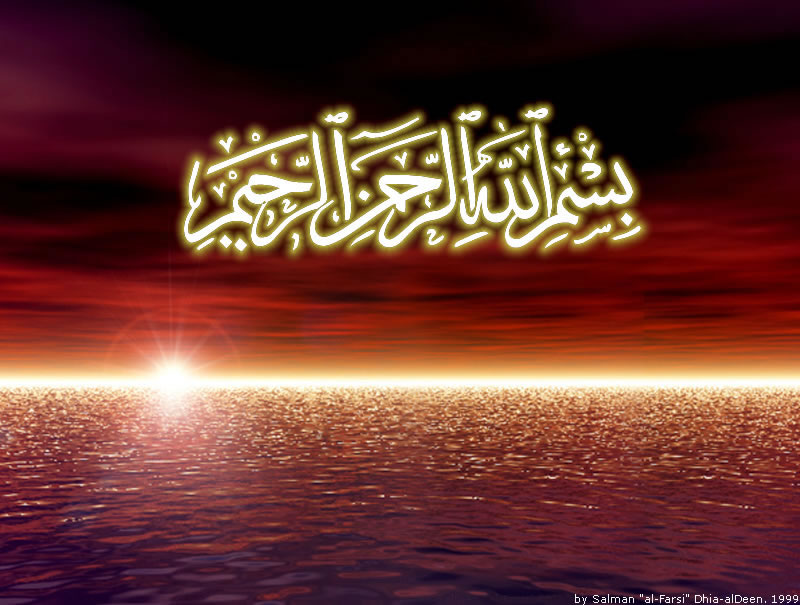 RIBA (Interest)
[ذَلِكَ بِأَنَّهُمْ قَالُواْ إِنَّمَا الْبَيْعُ مِثْلُ الرِّبَواْ وَأَحَلَّ اللَّهُ الْبَيْعَ وَحَرَّمَ الرِّبَواْ]
(That is because they say: "Trading is only like Riba,'' whereas Allah has permitted trading and forbidden Riba)
(Surah Al-Baqarah :275)
Islamic Mode of Financing V/S Conventional Mode
Islamic Finance for the Poor
COMMON MODES OF ISLAMIC FINANCING
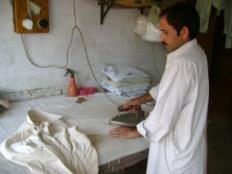 CENTRE FOR WOMEN COOPERATIVE DEVELOPMENT
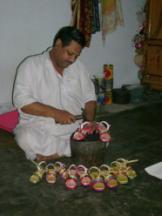 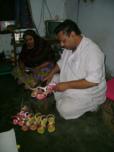 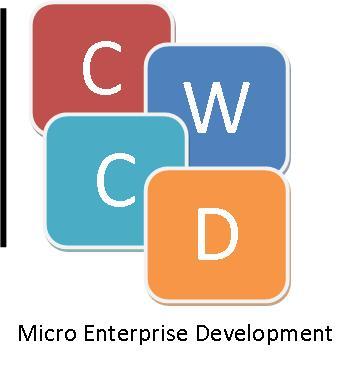 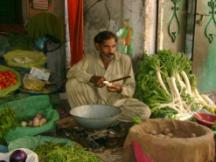 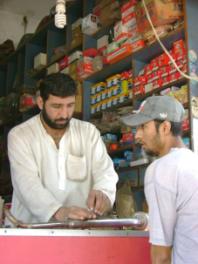 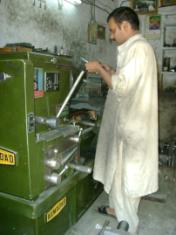 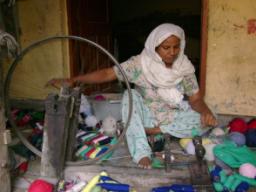 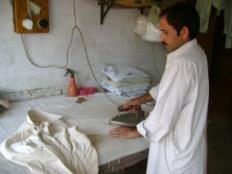 VISION
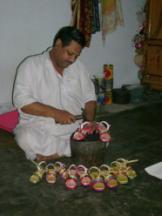 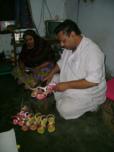 POVERTY ALLEVIATION
 THROUGH
 ENTERPRISE DEVELOPMENT
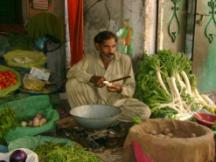 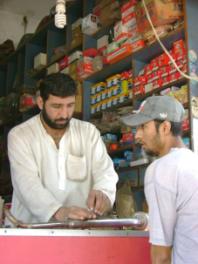 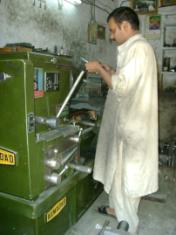 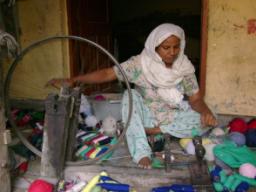 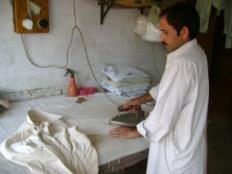 MISSION
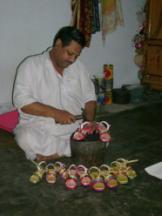 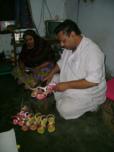 To support the Potential Poor in Pakistan break out of Poverty cycle by providing them with Necessary Borrower Islamic Finance, Business Development Services and Advocating their Rights.
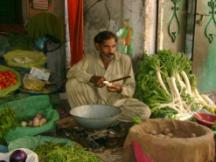 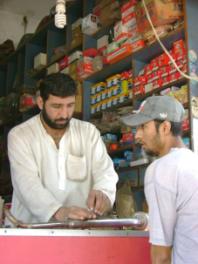 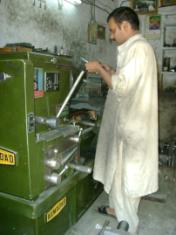 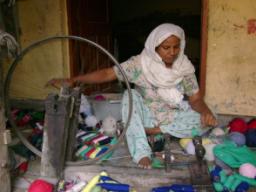 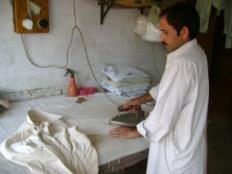 BOARD OF DIRECTORS
Mr. Ejaz Ahsan   			CHAIRMAN
Mr. Mushtaq Pirzada			Vice Chairman
Mrs. Samina Islam			General Secretary
Mr. Abbas Khan			Finance Secretary
Mrs. Naseera Bokhari 			Joint Secretary
Dr. Shireen Zaffarullah 			Member
Dr. Waseem Bano			Member
Mr. Jawaid Tariq			Member
Mr. Raza Toor				Member
Mrs. Khalil Ramdey			Member
Dr. Tayyaba Nasreen 			Member
Eng. Arif Toor 				Member
Mr. Razi-u-Din 				Member
Mr. Abdul Rasheed			Member (C)
Mr. M. Asghar			 	Member(C)
Mrs. Afshan Jabeen			Member (C)
Mrs. Shafqat Saleem			Member (C)
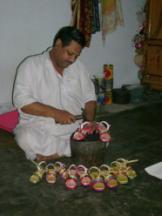 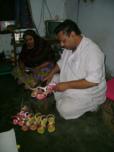 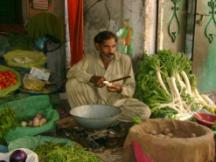 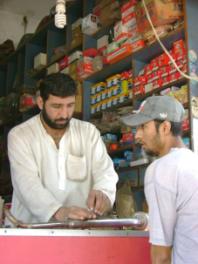 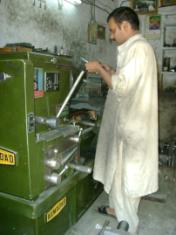 AUDIT COMMITTEE
Dr. Waseem Bano 
Mr. Raza Toor, ACA
Mr. Abbas Khan, FCA
EXECUTIVE COMMITTEE
Dr. Shireen Zaffarullah
Dr. Waseem Bano 	
Mrs. Samina Islam
Mr. Abbas Khan 
Mrs. Farida Tariq
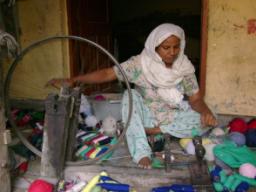 *Mrs. Farida Tariq,
 CHIEF EXECUTIVE OFFICER
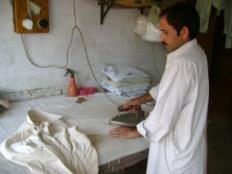 SUSTAINABLE BORROWER

SUSTAINABLE ORGANISATION

A BALANCED APPROACH TOWARDS 
ISLAMIC MICRO FINANCE
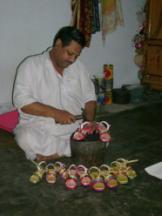 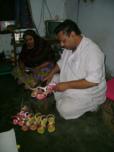 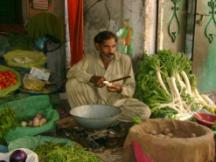 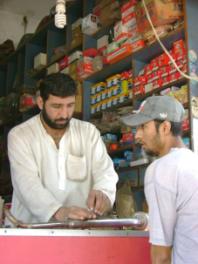 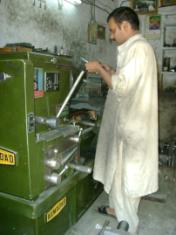 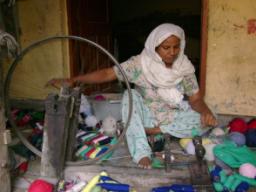 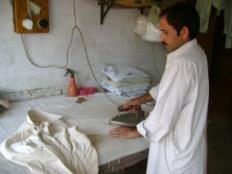 THREE   INGREDIENTS   TO ENTERPRISE   DEVELOPMENT
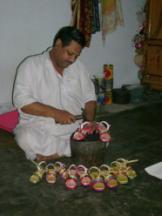 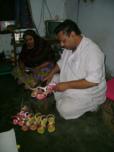 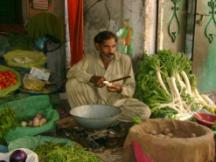 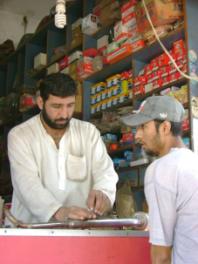 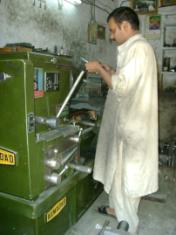 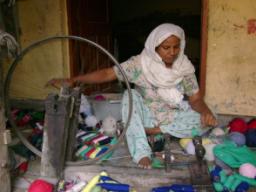 Organization Background
Started up in 1992 with Health & Education Projects
Working in Microfinance with an Islamic Approach Since 1999
Consultation with Scholars in Masjid e Ibrahim Lahore in 2002
Product/Asset based approach since day ONE
Consultation with Mufti Iftikhar Baig in 2006
Development of Islamic Model, 2008
2009 Till Date
Rs. 398,561,329
20 Branch Offices
5 Districts
Rs. 19,941,000
(Islamic 8 Branches)
Vision 2010

Rs.1,000,000,000
30 Branch Offices
Punjab
Opening of Islamic Branches
Development of Islamic Manuals
Review of Procedures by Shariah Consultant
Enterprise Development  Facility
Districts Being Served:
Lahore
Sheikhupura
Gujranwala
Faisalabad
Nankana Sb
Financial Highlights
Islamic Modes Chosen by CWCD
TRADE BASED
MURABAHA
Murabaha has been derived from the concept of “Bai - Mu’ajjal” which is “Instant Sale”
Instant Sale on Deferred Payment
Murabaha Vs Interest Bearing Loans
Loans
Murabaha
MURABAHA
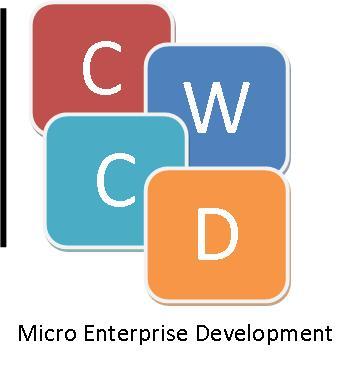 Buys Product
Sells Product at Purchase Price Plus Profit Margin
Pays Purchase Price
Pays on Deferred (Installments) Basis
CUSTOMER
VENDOR
TRADE BASED
Sala’m
Sala’m was permitted to facilitate the poor farmers and Traders  who needed money to cultivate their crops or buy items in overseas/foreign lands  in order to sell them afterwards.
Sal`m
Advance Payment against Deferred sale
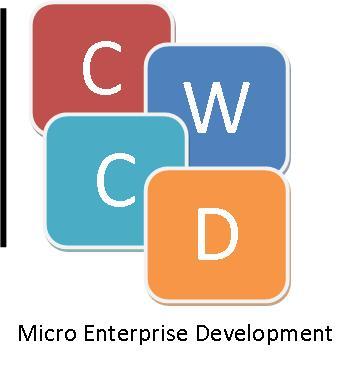 PAYS  PURCHASE PRICE OF GOODS BEFORE MANUFACTURING/FARMING
MANUFACTURER/FARMER
DELIVER GOODS AFTER MANUFACTURING/FARMING
SELL GOODS AT PROFIT
THIRD PARTY / OPEN MARKET
TRADE BASED
Istisna
It is an order to the producer or manufacturer  to produce/manufacture a specific commodity for the purchaser. 

Istisna is also a particular kind of sale which is executed before the Asset come in to existence.
ISTISNA
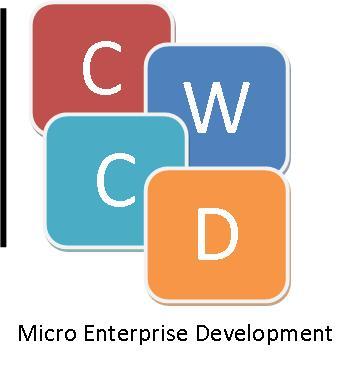 PAYS  PARTIAL PURCHASE PRICE OF GOODS alongside Production (Progressively)
MANUFACTURER
DELIVER GOODS AFTER COMPLETION
SELL GOODS AT PROFIT
THIRD PARTY / OPEN MARKET
Rental Based
Diminishing Musharaka
Financier and his client participate either in the joint ownership of a property or an equipment, or in a joint commercial enterprise. The share of the financier is further divided into a number of units and it is understood that the client will purchase the units of the share of the financier one by one periodically, thus increasing his own share till all the units of the financier are purchased by him so as to make him the sole owner of the property, or the commercial enterprise, as the case may be.
The client pays rent for the portion of asset used by the client, owned by the financer incase of joint ownership of property or equipment
Diminishing Musharaka
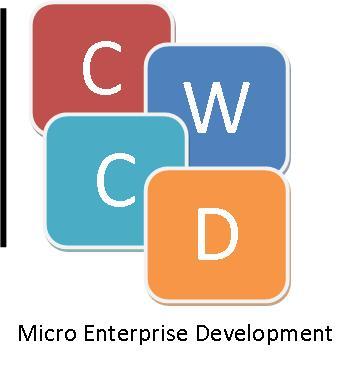 Client Purchases CWCD Ownership & pays Rental on Remaining CWCD Ownership
VENDOR
Joint Purchase of Asset
Asset Purchased is Insured through Takaful
CUSTOMER
School Construction/Rennovation Up to Rs. 300,000 (Murabaha/Istisna)
Upper Cap – Rs. 300,000 per case
Rate is negotiated with the client
Done under Islamic Mode of Microfinance
Murabaha
Istisna(Pipeline)
Project has been completed within 2 months, and demand is coming from other enterprises for similar facility
Financial Highlights For Islamic Microfinance
Challenges Faced in Islamic Microfinance Sector
Sources of FUND
The funds available are not in Islamic Mode and hence the Organization can never become completely Islamic
Increase in Cost of Transaction
Understandability of Islamic Finance
Availability of trained Human Resource
CWCD ISLAMIC MICROFINANCE TRAINING WING
Training Opportunities on Procedures of Islamic Microfinance, by the experienced Trainers of CWCD
Low cost training for the actual working in Shariah Complaint Microfinance
Interactive Sessions with Shariah Advisor
Future Plans
Expansion of Islamic Microfinance within Punjab

Pre testing and Implementation of Musharaka & Mudaraba

Research & Development of new Islamic Microfinance Products
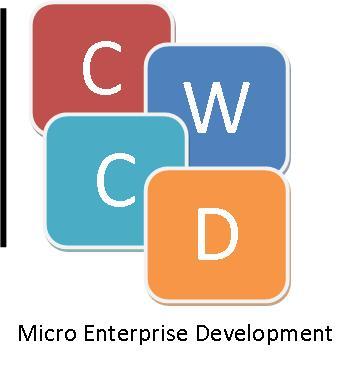 Thank You for Your Attention